The South route
The Hillary Step – climbed with fixed ropes, this stage is often a bottleneck as only one mountaineer can ascend at a time. 

Everest Base camp – 17,596 ft
Support staff remain here. Climbers train and acclimatize.

Khumbu Icefall – A huge shifting pack of ice and crevasses, this stage is considered one of the most treacherous.

Summit ( 29,029 ft) 

The Lhotse face – A steep shiny ice wall.

Camp 1 ( 19,685ft)

Camp 2 ( 21,000 ft)

Camp 3 ( 23,625 ft)

Camp 4 ( 26,085 ft) First camp within the death zone. Most climbers at this elevation can no longer acclimatize.
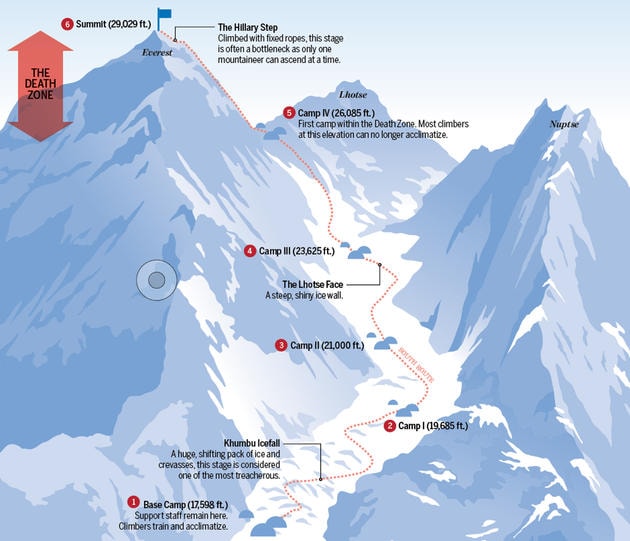